Labyrinths
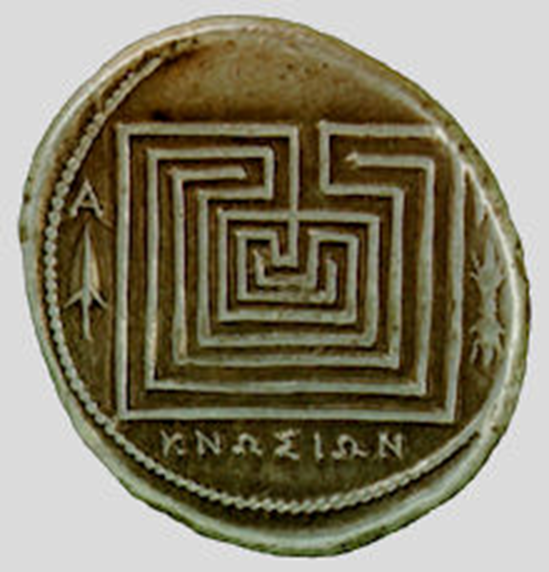 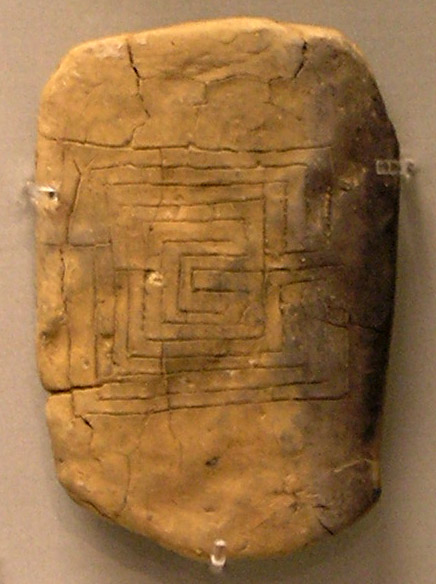 [Speaker Notes: Labyrinths have been known to exist for over 4000 years]
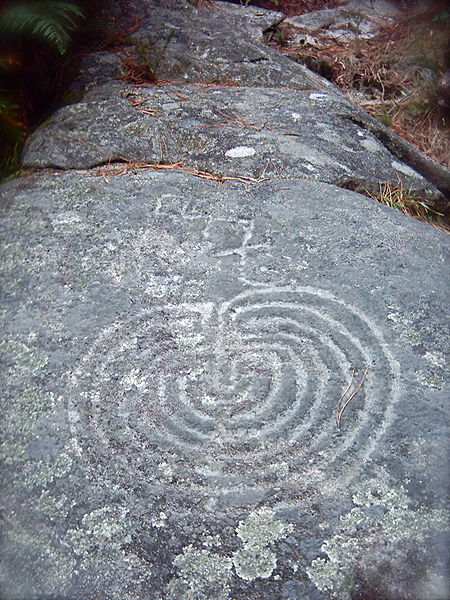 [Speaker Notes: On stones]
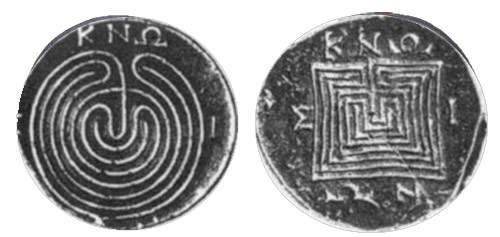 [Speaker Notes: Labyrinths have also been found on small ancient coins]
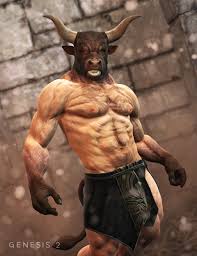 [Speaker Notes: There are the remains of an early pre-Christian labyrinth on Mt Knossos in Crete,
and which had its mythical Minotaur as guardian]
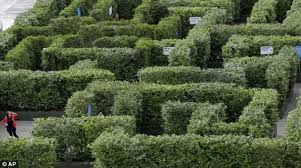 WHAT IS A LABYRINTH?
[Speaker Notes: Labyrinths are not a MAZE
Mazes are “multicursal”.
They engage our logic, our minds, to solve the riddles of wrong turns and dead ends]
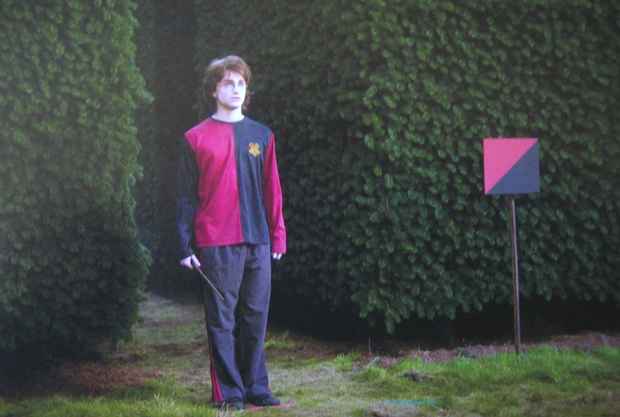 [Speaker Notes: Perhaps even where the walls of the maze move – as in Harry Potter]
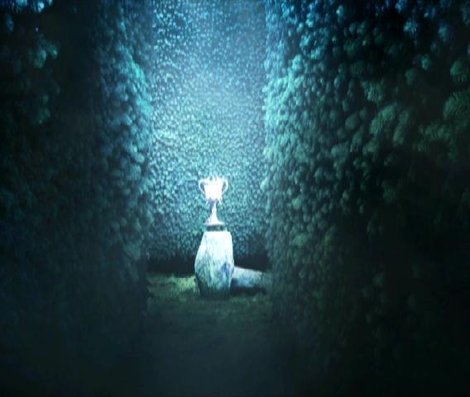 [Speaker Notes: And where the goal is ever elusive]
WHAT IS A LABYRINTH?
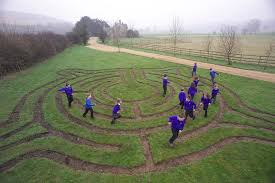 [Speaker Notes: A Labyrinth however is “unicursal”

It is one well defined path
which all can see from the outset
The path however turns this way, then that way, it leads us …….
from the entrance towards and into the centre …….
and then back out again on the same path

We don’t have to engage our minds necessarily when we walk this, for
our feet follow the path and we can just “be” – 
The Labyrinth is another way of mindfulness, or of meditation]
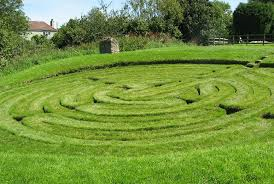 [Speaker Notes: In earlier times of Christianity most people could not read
They experienced their faith through their senses – sounds, sights, smells, touch, and taste
Walking in the footsteps of Jesus through Jerusalem and its surrounds was the ultimate experience, but very few could actually do this
Whatever the past or future held, one approach to following Christ can be found in the quote from St Augustine “solvitur ambulando”
…..  which means, it is solved by walking.

But by medieval times as the Crusaders sought to recapture / protect Jerusalem, such journeys were too dangerous even for those who could afford them
And so iconic but more local pilgrimages were designated
Such as to Lourdes, or Chartres, or Canterbury, or on the Camino Way to Santiago de Compostela
The end of such pilgrimages were in shrines or Cathedrals which often had a labyrinth]
WHERE IS THE WALK?
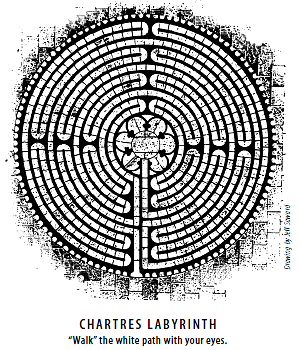 [Speaker Notes: Numbers of medieval labyrinths still exist
As in the case of Chartres, in France
And more modern ones such as
Grace Cathedral in San Francisco, or the palm size version and tracing pen, which you can take anywhere with you]
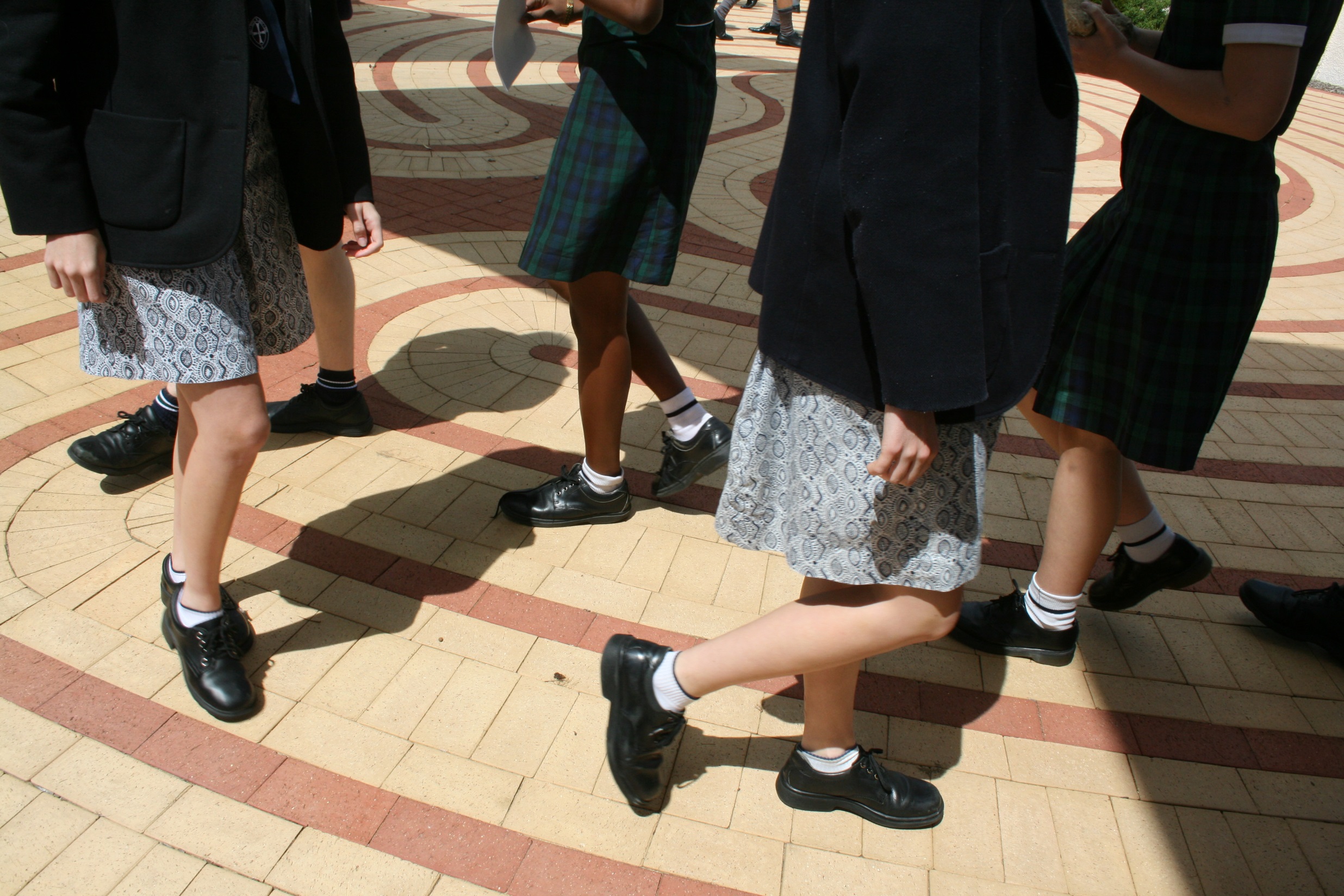 [Speaker Notes: There is also a Labyrinth at the Wollaston site where the ASC Head Office is located.]
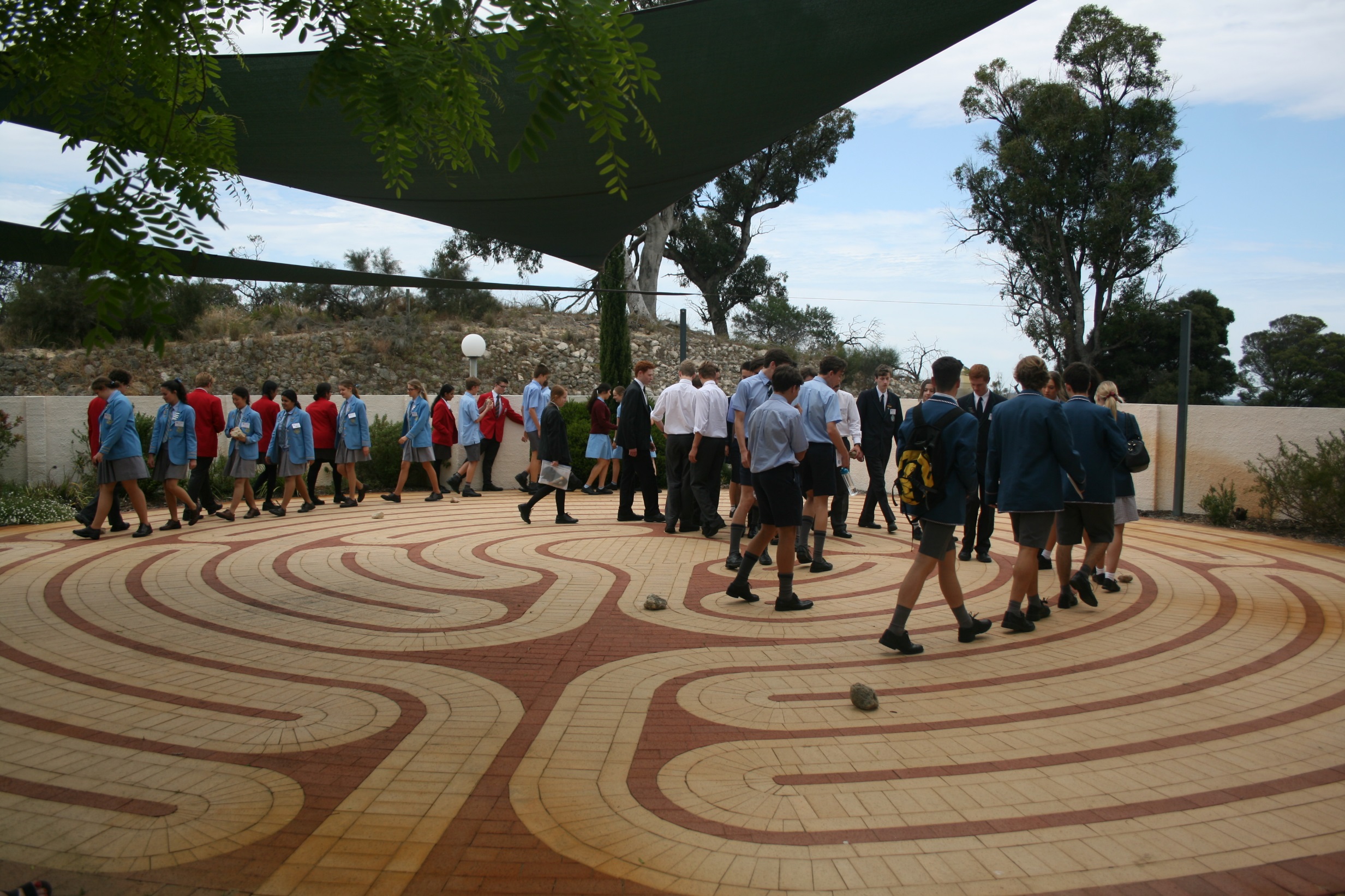 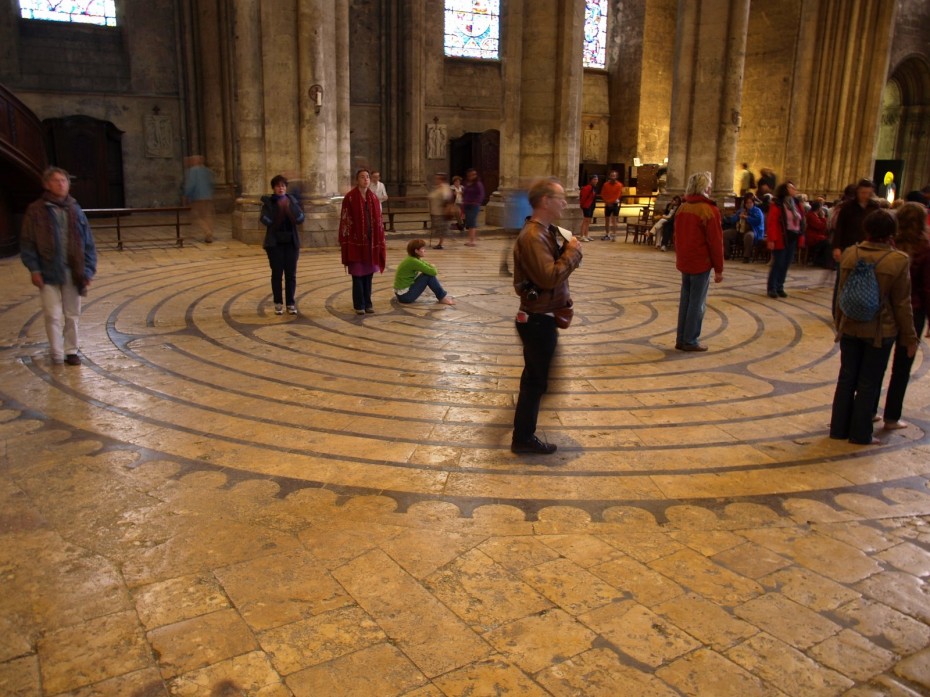 Inward – letting goCentre – resting placeOutward - relationship
[Speaker Notes: We’ve also seen the Labyrinth is a single path – unicursal
YET
In its Christian expression it contains a threefold path within itself – Trinitarian!
We enter. We release, quieten, or purge ourselves of as much as we can from the outside world - PURGATION
In following the long, winding, seemingly “illogical” path, we do reach the centre – a place for ILLUMINATION, for continued meditation
We move from the centre, back towards the outside, now reenergised to have new RELATIONSHIPS, with God, with ourselves, with one another, with the created world]
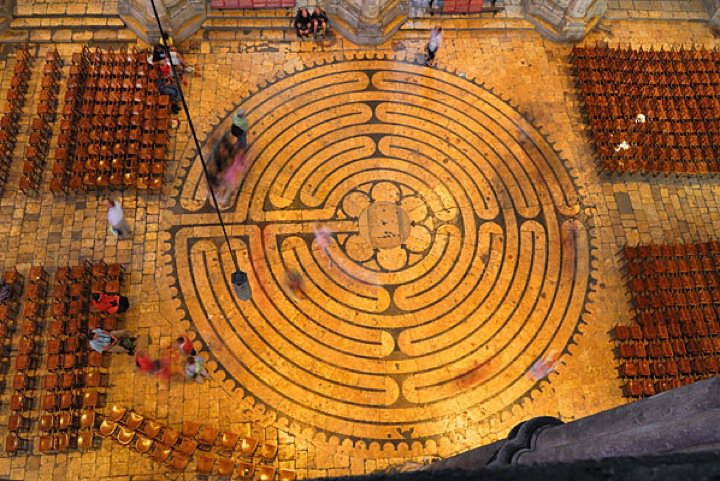 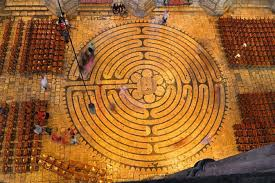 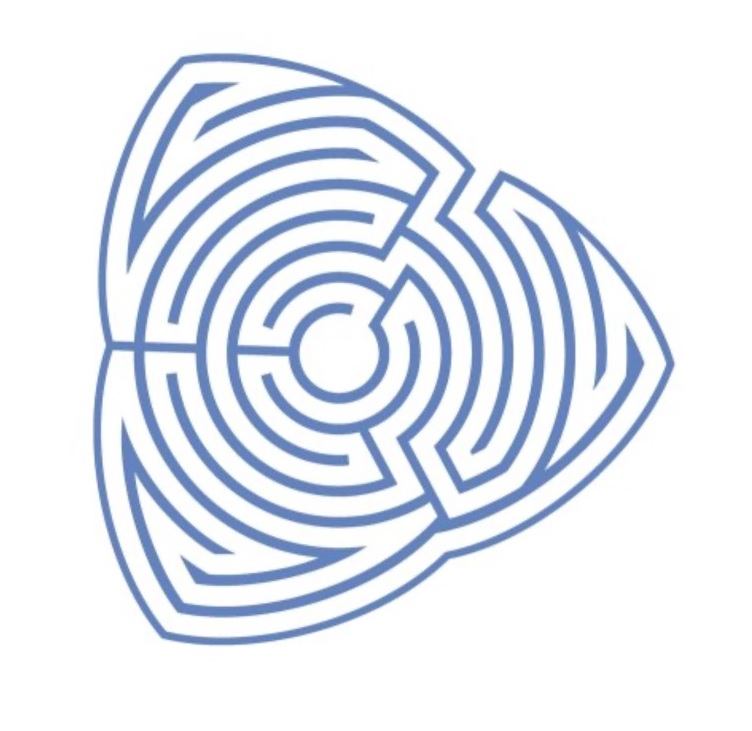 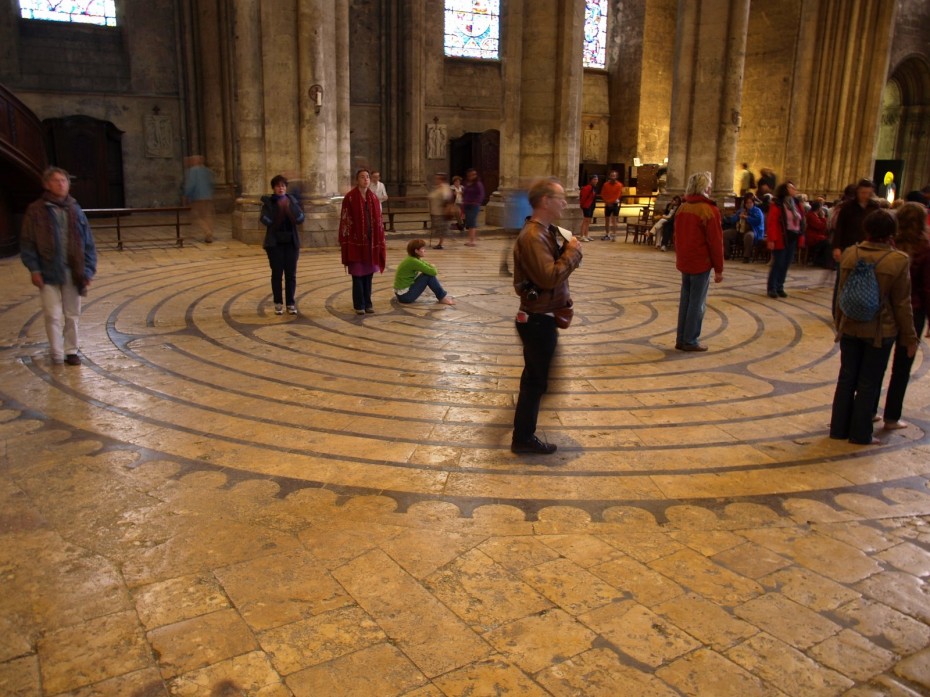 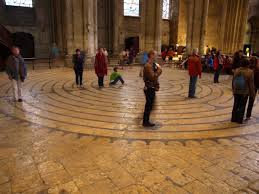 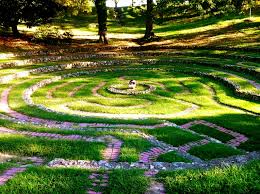 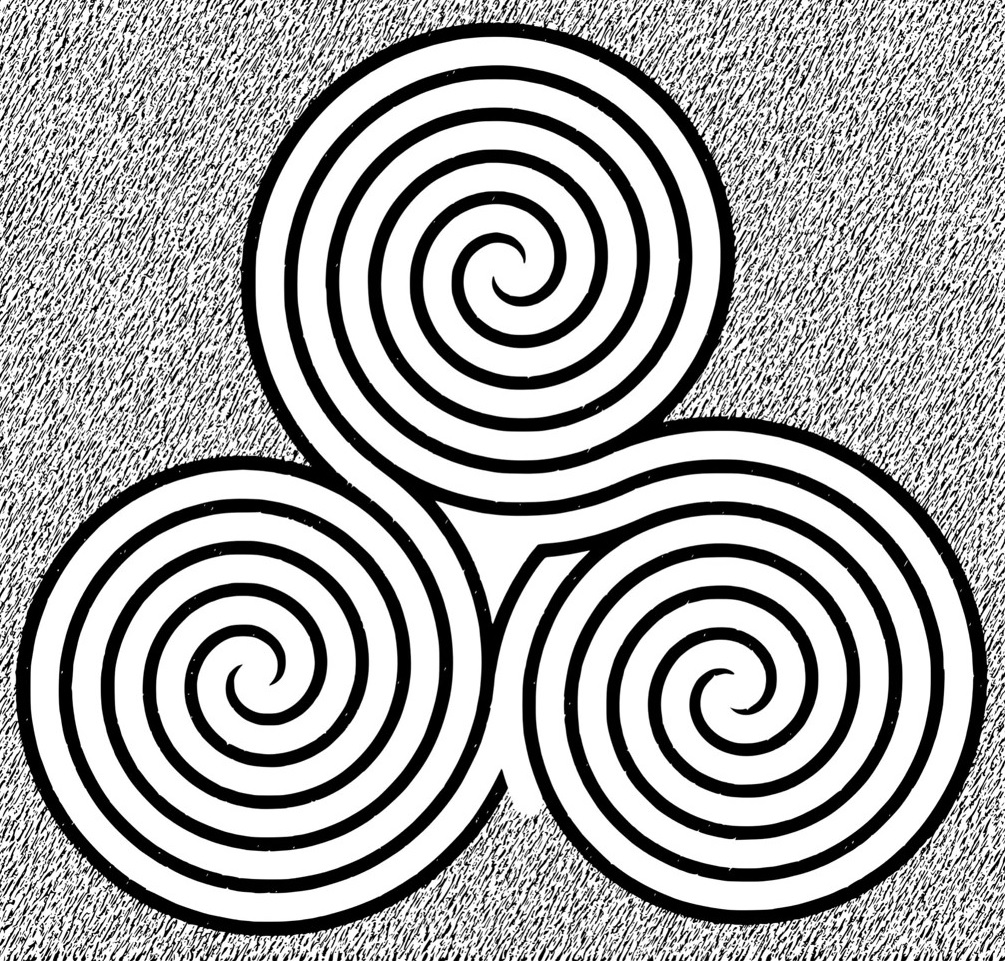 [Speaker Notes: Tri-centred]
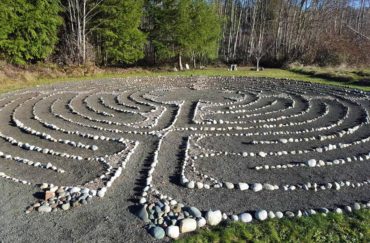 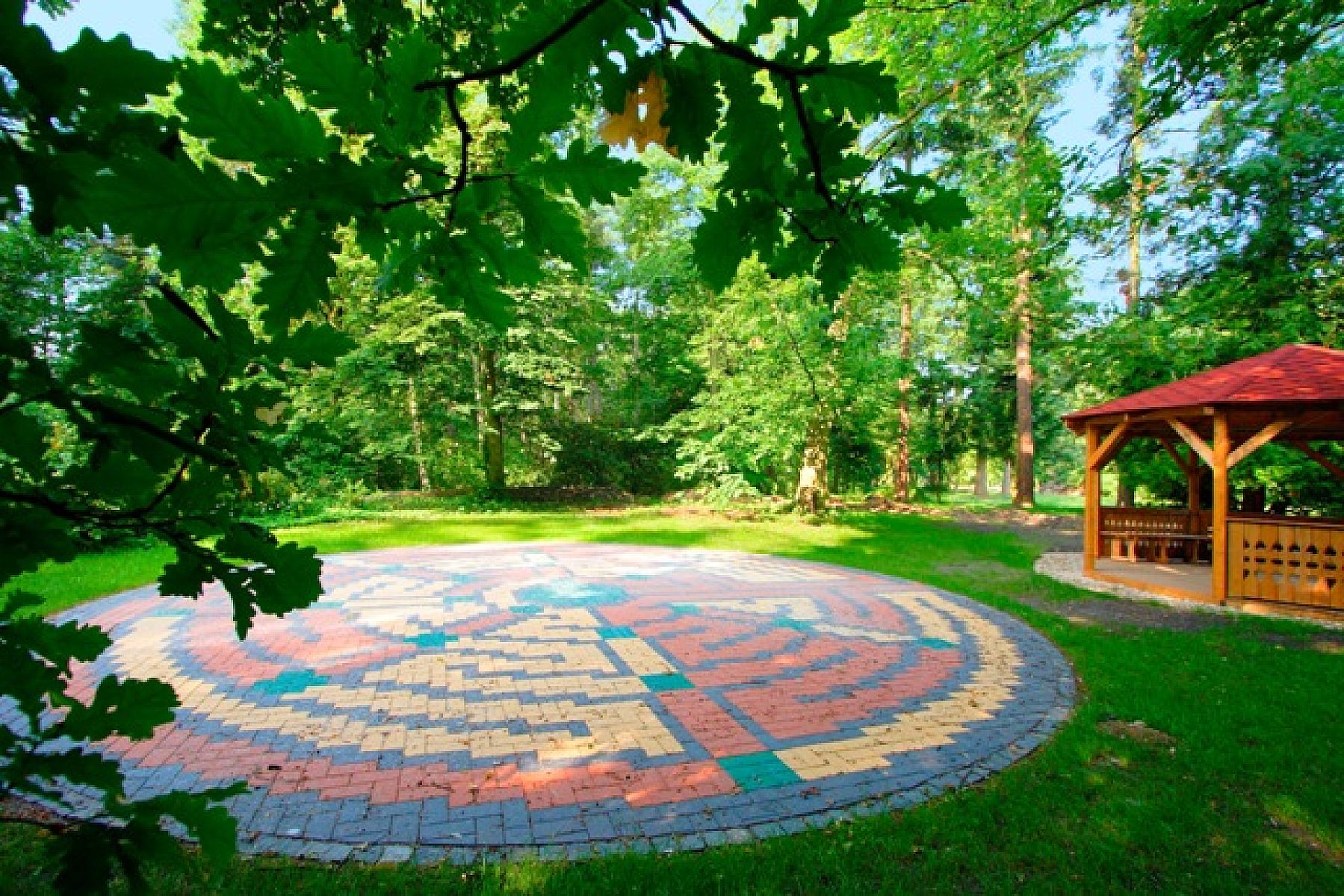 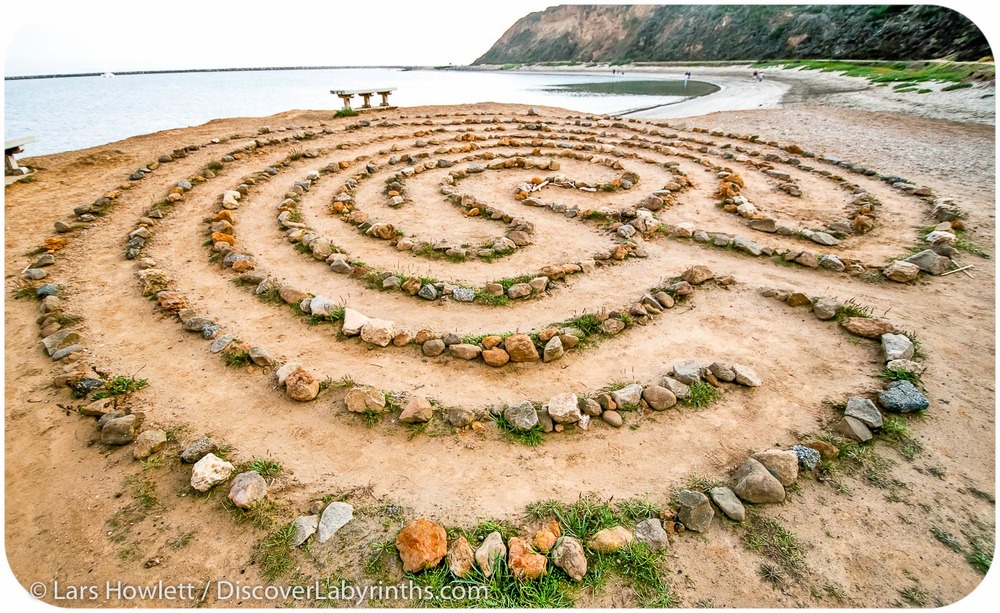 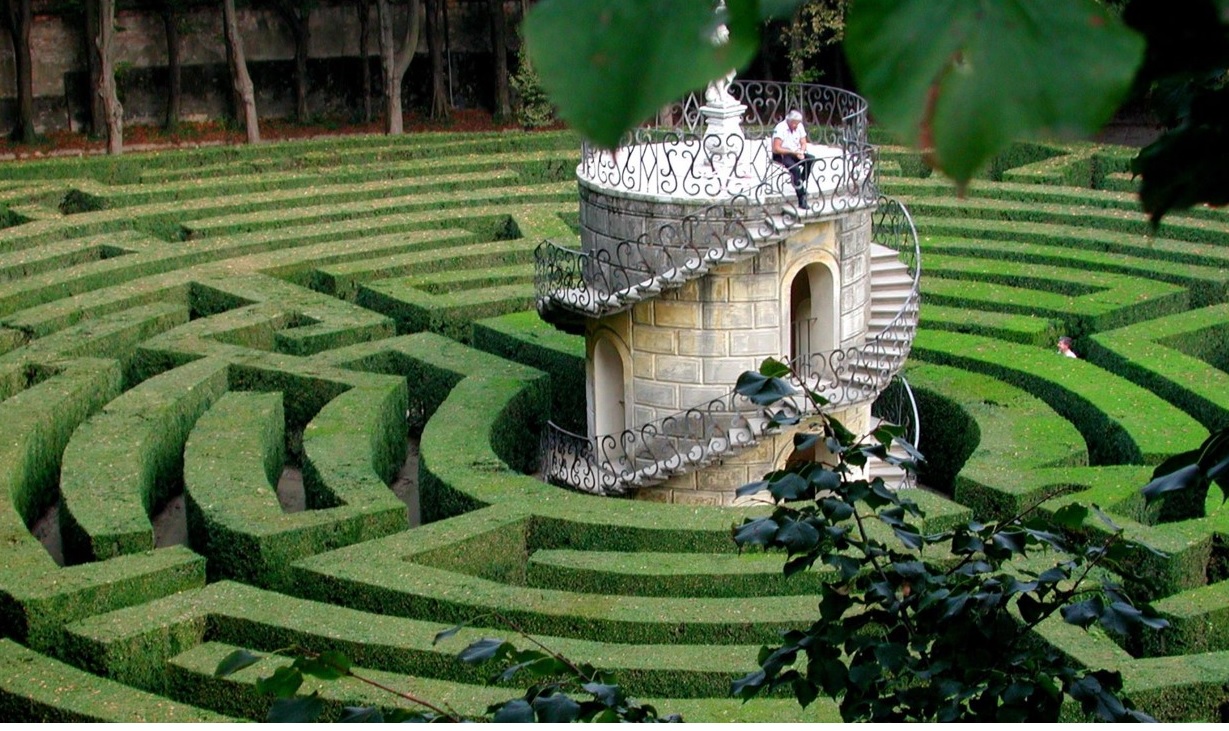 [Speaker Notes: A grand version with a very obvious centre place for contemplation]
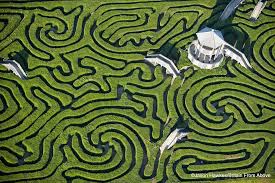 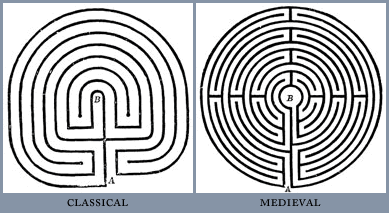 [Speaker Notes: And have developed through both classical and medieval times]
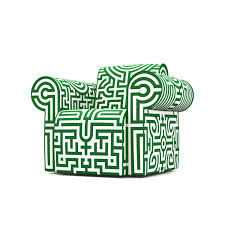 [Speaker Notes: Good luck tracing this one!]
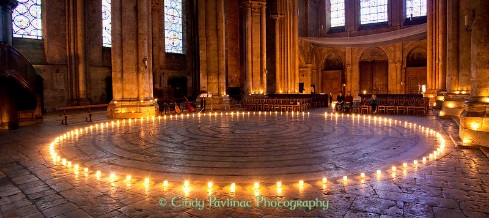 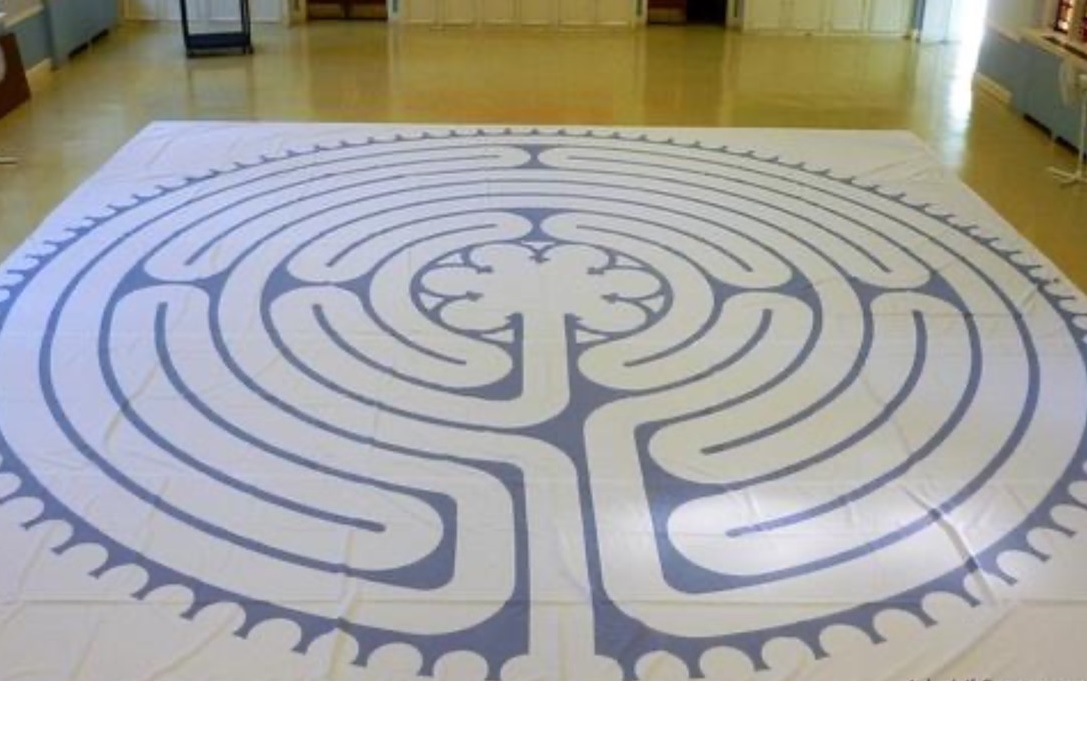 [Speaker Notes: A cloth based version]